Fjármálaáætlun fyrir árin 2019-2023
4. apríl 2018
Stefnumið og áherslur
Efnahagslegar áherslur
Staða ríkissjóðs traustari en verið hefur um árabil
Landsframleiðslan aldrei hærri 
Hröð lækkun skulda - markmiðum náð á undan áætlun
Bætt staða gerir kleift að ráðast í átak í uppbyggingu innviða og auka framlög til ýmissa mikilvægra málaflokka
Sérstök áhersla á að: 
Viðhalda þeim mikla efnahagslega ávinningi sem náðst hefur 
Varðveita óvenjumikla kaupmáttaraukningu landsmanna
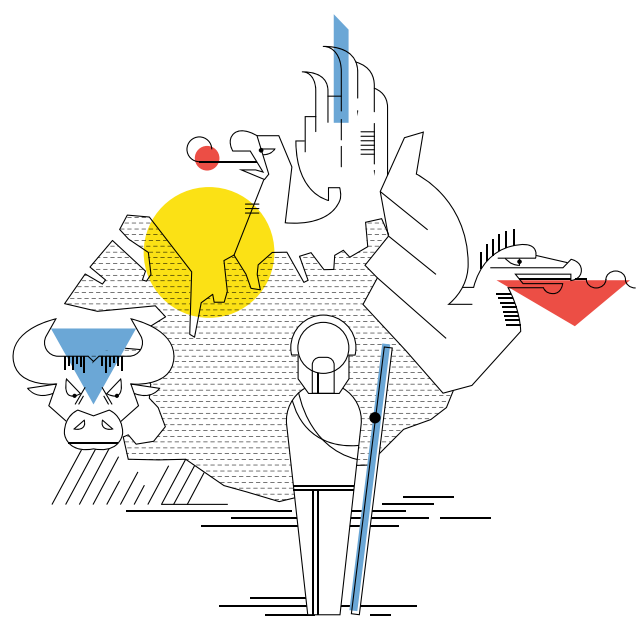 Stóraukin fjárfesting í innviðum
Heildarfjárfesting yfir tímabilið nemur 338 ma.kr.
Meðal helstu verkefna:
Bygging nýs Landspítala við Hringbraut
Hús íslenskunnar
Innviðauppbygging  á ferðamannastöðum
Kaup á þyrlum fyrir Landhelgisgæsluna
Uppbygging hjúkrunarheimila
Samgöngur og fjarskipti
Uppbygging í vegamálum og öðrum samgönguinnviðum hraðað
Ljósleiðarvæðingu Íslands lýkur 2020
Óreglulegar arðgreiðslur frá fjármálafyrirtækjum nýttar 2019-2021
Heildarframlög til uppbyggingar 124 ma.kr.
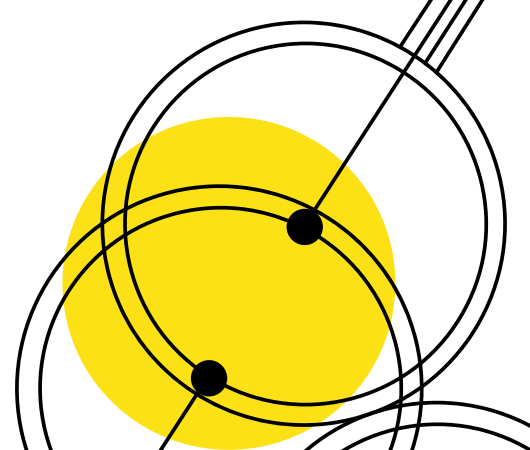 Umhverfismál
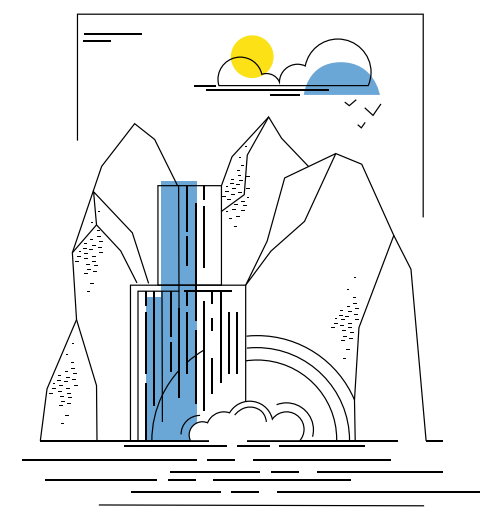 Framlög til umhverfismála hækka um 35%  yfir tímabilið frá árinu 2017
Unnið að stofnun  miðhálendisþjóðgarðs
Uppbygging á fjölsóttum ferðamannastöðum
Myndarlegur stuðningur til landvörslu
Aukin framlög til að draga úr losun gróðurhúsalofttegunda
19% aukning til heilbrigðismála
Framlög aukin að raungildi um 40 ma.kr. á tímabilinu
Sérstök áhersla á geðheilbrigðismál
Lægri greiðsluþátttaka sjúklinga
Uppbygging nýs Landspítala
Efling heilsugæslunnar
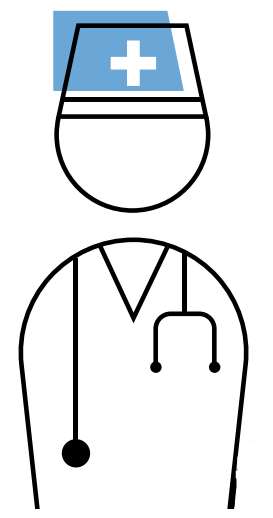 Almanna- og réttaröryggi
Ráðist í fjölmargar aðgerðir til að styrkja löggæslu
Efla enn frekar rannsóknir kynferðisbrotamála og meðferð réttarkerfinu
Aðgerðir gegn fíkniefnavá
Efling landamæravörslu
Styrkja starfsemi Persónuverndar
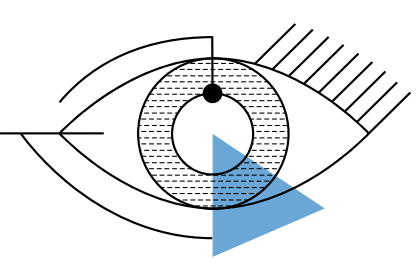 Mennta- og menningarmál
Aukin framlög til háskóla – stefnt að meðaltali OECD
Framlög á hvern nemanda á framhalds- háskólastigi hækka
Aðgerðaáætlun um máltækni
Hús íslenskunnar rís
Efling höfuðsafna
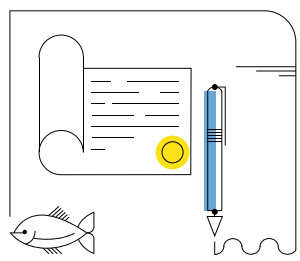 Utanríkismál
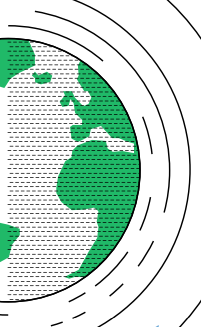 Þróunaraðstoð aukin í 0,35% af VÞT
Aukin umsvif í alþjóðasamstarfi s.s. í Norrænu ráðherranefndinni, Norðurskautsráðinu, Alþjóðabankanum og UNESCO
Uppbyggingarsjóður EES
Vinnumarkaður
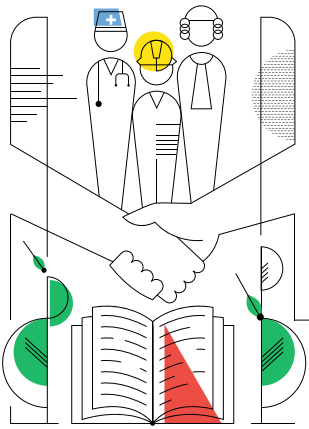 Hækkun atvinnuleysisbóta
Endurskoðun skattkerfis m.t.t. samspils skatta og bóta
Lækkun tekjuskatts og tryggingagjalds
Hækkun hámarksfjárhæða í fæðingarorlofi og lenging orlofs
Betra skattkerfi
Endurskoðun skattstofns fjármagnstekjuskatts
Kolefnisgjöld hækka
Gjaldtaka af ferðamönnum 2020
Tekjuskattur lækkaður
Tryggingagjald lækkað
Bankaskattur lækkaður
VSK á bækur afnuminn
Aukin endurgreiðsla vegna rannsókna- og þróunarkostnaðar
Sanngjarnari skattlagning höfundaréttargreiðslna
Staða og horfur í efnahagsmálum
Fjármálaáætlun 2019-2023
Almennt
Fjármálaáætlun til fimm ára er sett fram á grundvelli fjármálastefnu.
Þessi áætlun byggir á fjármálastefnu ríkisstjórnarinnar sem samþykkt var í mars sl.
Áætlunin er mikilvægt hagstjórnartæki og felur í sér annars vegar greiningu á horfum í efnahagsmálum og fjármálum opinberra aðila í heild og hins vegar markmið og áætlun um fjármál ríkis, sveitarfélag og félaga í þeirra eigu.
Þá felur áætlunin í sér ítarlega útfærslu á  markmiðum fjármálastefnu og stefnumörkun um tekjur og gjöld opinberra aðila og þróun þeirra.
Fjármálaáætlun 2019-2023
Fjármálaáætlun sem stýritæki
Í áætluninni setja ráðuneytin fram stefnur og markmið fyrir 34 málefnasvið og 100 málaflokka
Stefnt er að mælanlegum markmiðum og mælikvörðum
Hver ráðherra gefur árlega skýrslu á framgangi þeirra markmiða sem sett eru fram
Þetta tryggir að málefnastefnur ráðuneytanna séu settar fram í samhengi fjárheimilda
Fjármálastefna 2018-2022
Hægir á hagvexti eftir kröftugan vöxt undanfarin ár
Landsframleiðsla (vísitala) og  hagvöxtur (ársbreyting)
Efnahagshorfur góðar og gert er ráð fyrir mjúkri lendingu hagkerfisins 
Landsframleiðslan er nú orðin talsvert meiri en hún hefur nokkurn tímann verið
Hagvöxtur hefur byggst á breiðum grunni, en einkaneysla, fjárfesting og útflutningur hafa vaxið ört
Enn vöxtur í ferðaþjónustu en hægt hefur á honum  
Gott ytra og innra jafnvægi þjóðarbúsins
Framleiðsluspennan náði hámarki árið 2016
Dregur örar úr spennunni en áður var reiknað með
Heimild: Hagstofa Íslands
Framleiðsluspenna/-slaki, % af framleiðslugetu
Heimild: Seðlabanki Íslands
Atvinnuþátttaka mikil og atvinnuleysi með minnsta móti
Atvinnuleysi og atvinnuþátttaka, 12 mán hlaupandi meðaltal
Gert er ráð fyrir að atvinnuleysi sé í lágmarki og muni aukast lítillega
Atvinnuþátttaka er sögulega mjög há og hefur atvinnuþátttaka kvenna aldrei verið meiri
Mælt atvinnuleysi hefur minnkað mikið 
Ekki er gert ráð fyrir að atvinnuleysið minnki meira heldur nái jafnvægi í kringum 4% þegar framleiðsluspennan tekur að minnka
Langtímaatvinnuleysi er hverfandi
Kaupmáttur hefur aukist verulega undanfarið og jókst um 5% árið 2017
Heimild: Hagstofa Íslands
Atvinnuleysi eftir lengd atvinnuleitar
Heimild: Hagstofa Íslands
Framleiðni vinnuafls
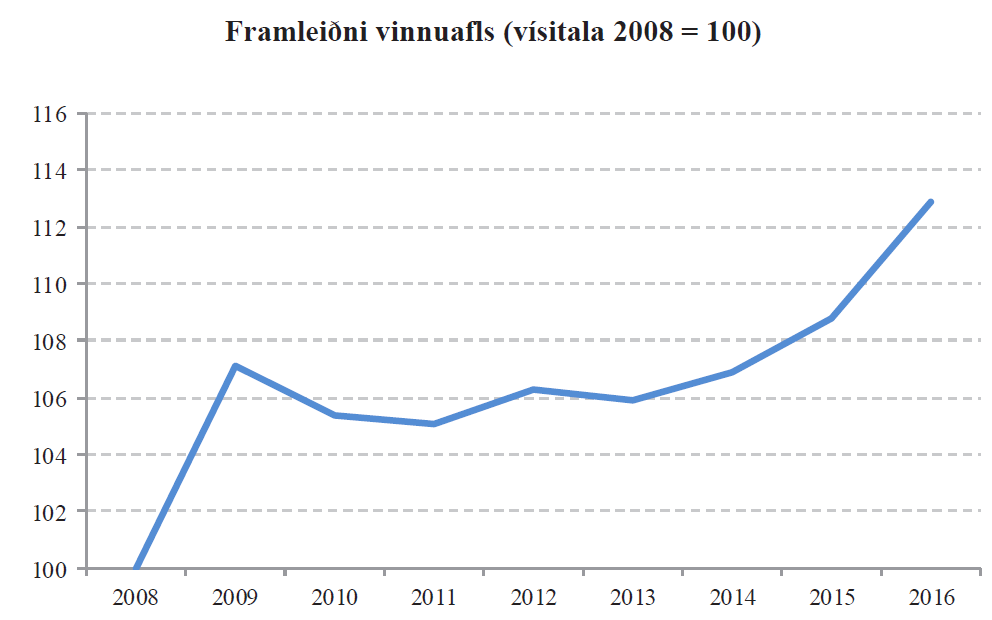 Framleiðni vinnuafls hefur aukist undanfarin  ár.
Framleiðniaukningin var mest í byggingastarfsemi og mannvirkjagerð, ferðaþjónustu og í upplýsinga- og fjarskiptageiranum.
Framleiðni er þó enn nokkuð minni en á hinum norðurlöndunum.
Heimild: Hagstofa Íslands
Breytt samsetning atvinnugreina í útflutningi
Fjöldi ferðamanna
Gríðarlegur vöxtur ferðaþjónustunnar hefur breytt samsetningu íslensks atvinnulífs
2,2 milljónir ferðamanna heimsóttu Ísland árið 2017
Mikil fjölgun launþega í ferðaþjónustu
Hlutur ferðaþjónustu í útflutningi nam 31% á 4. ársfjórðungi 2017
Vöxtur ferðaþjónustu hefur ruðningsáhrif á aðra atvinnuvegi, bæði vegna gengisáhrifa og samkeppni um framleiðsluþætti
Spár gera ráð fyrir að hægja muni á vexti ferðamanna þótt áfram sé reiknað með að þeim fjölgi
Heimild: Ferðamálastofa
Hlutfall atvinnugreina í útflutningi
Heimild: Hagstofa Íslands
[Speaker Notes: Hlutfallsleg stærð ferðaþjónustunnar af útflutningstekjum hefur tvöfaldast síðan 2009. 
Ferðaþjónustan er nú stærri en bæði sjávarútvegur og orkurfrekur iðnaður til samans.]
Efnahagsleg viðfangsefni
Laun, kaupmáttur og verðbólga, breyting frá fyrra ári
Helstu áskoranir lúta að
Efnahagslegum stöðugleika
Vinnumarkaði – þróun kjaramála
Húsnæðismarkaði
Ferðaþjónustu
Öldrun þjóðarinnar
%
Spá
Heimild: Seðlabanki Íslands
Raunverð húsnæðis
Heimild: Hagstofa Íslands
Fjármál hins opinbera
Lykilstærðir hins opinbera og opinberra aðila í heild
Afkoma hins opinbera og afkomuregla laga um opinber fjármál
Afkoma hins opinbera (A-hluta ríkis og sveitarfélaga) er hér sett fram á þjóðhagsgrunni.
Samkvæmt lögum um opinber fjármál skal heildarjöfnuður yfir fimm ára tímabil ávallt vera jákvæður og árlegur halli ávallt undir 2,5% af landsframleiðslu 
Afkoma hins opinbera í áætluninni er í samræmi við fjármálastefnu ríkisstjórnarinnar sem samþykkt var í mars s.l.
Meirihluti afgangs hjá hinu opinbera á árunum 2019-2023 verður til hjá ríkinu.
Áætlað er að afkoma sveitarfélaga verði jákvæð um 0,2% af VLF árin 2019-2023.
Skuldir hins opinbera, ríkis og sveitarfélaga
Hér eru sýndar heildarskuldir , að frátöldum lífeyrisskuldbindingum og viðskiptaskuldum og að frádregnum sjóðum og bankainnstæðum samkvæmt skilgreiningu í lögum um opinber fjármál.
Samkvæmt lögum um opinber fjármál skal hlutfall skulda hins opinbera af VLF vera undir 30%.
Sé hlutfallið hærra en 30% skal sá hluti sem umfram er lækka að meðaltali á hverju þriggja ára tímabili um a.m.k. 5%.
Reiknað er með að markmiðið náist árið 2019 en það byggist m.a. á því að til falli óreglulegt fjárstreymi í formi umframarðgreiðslna
Fjármagnsjöfnuður hins opinbera 1998-2023
Fjármál ríkissjóðs
Fjármálaáætlun 2019-2023: Meginstefnumið ríkisfjármála
Afkoma A-hluta ríkissjóðs*
* án óreglulegra liða
Skattastefna og tekjuáætlun
Helstu forsendur tekjuáætlunar ríkissjóðs 2019-2023
Almennt
Skatttekjur ráðast af efnahagslegum þáttum og gildandi lagareglum – samspil hagkerfis og skattkerfis
Helstu forsendur tekjuáætlunar : 
a) nýtt mat á skattstofnum yfirstandandi ársb) þjóðhagsspá og aðrar efnahagslegar forsendur c) áætluð áhrif kerfisbreytingad) endurmat á öðrum tekjum, svo sem vaxta- og eignatekjum
Skatttekjur hafa aukist verulega undanfarin ár í takt við hátt atvinnustig, laun, einkaneyslu, neyslu ferðamanna, arðsemi fyrirtækja o.fl.
Lögfestar skattkerfisbreytingar
Hækkun kolefnisgjalds um 50%
Hækkun fjármagnstekjuskatts úr 20% í 22%
Framlenging á virðisaukaskattsundanþágu vistvænna bifreiða til og með árinu 2020
Afnám afsláttar af vörugjaldi bílaleigubíla í tveimur skrefum – felldur niður 2019

Verðlagsuppfærsla - ólögfest
Bensíngjald, olíugjald, kolefnisgjald, kílómetragjald og bifreiðagjald
Áfengisgjald og tóbaksgjald
Útvarpsgjald og gjald í Framkvæmdasjóð aldraðra
Tekjuáætlun – samsetning tekna 2018
32
Áformaðar skattkerfisbreytingar 2019-2023
Heildarendurskoðun tekjuskatts einstaklinga.
Gert er ráð fyrir eins prósentustigs lækkun á skatthlutfalli neðra þreps
Samtal við aðila vinnumarkaðarins um samspil bótakerfa og tekjuskattskerfis

Endurskoðun á stofni fjármagnstekjuskatts
Skattlagning verði nær því að teljast raunskattlagning

Afnám VSK af bókum 2019

Endurskoðun á skattlagningu fjölmiðla, tónlistar og höfundarréttargreiðslna

Hækkun kolefnisgjalds um 20% í tveimur skrefum

Ný gjaldtaka á ferðaþjónustu
Lækkun tryggingagjalds um 0,25 %-stig 2019
Frekari lækkun ræðst af framgangi kjaraviðræðna og afkomusvigrúmi ríkissjóðs

Þak á endurgreiðslur vegna rannsókna- og þróunarkostnaðar fyrirtækja verði hækkað og stefnt að afnámi þess síðar á tímabilinu
Rekstrarárið 2019

Lækkun bankaskatts í fjórum skrefum
Úr 0,376% í 0,145% á tímabilinu 2020-2023

Breytingar á skattlagningu ökutækja og eldsneytis í samræmi við tillögur starfshóps
Breytingar á vöru- og bifreiðagjaldi, fækkun undanþága, frekari stuðningur við vistvæn ökutæki o.fl.

Frekari aðgerðir gegn skattsvikum
33
Skatttekjur og tryggingagjöld 2010-2023Án óreglulegra liða
Grunndæmi: án ólögfestra skattkerfisbreytinga
Megindæmi: með áformuðum ólögfestum skattkerfisbreytingum
Tekjuáætlun ríkissjóðs 2019-2023
Hlutfall tryggingagjalds og ráðstöfun þess 2000-2018
6,75%
36
Útgjaldastefna og útgjaldaáætlun
Útgjaldahlið 2019-2023: Almennt um forsendur
Útgjaldaáætlunin byggist á: 
Gildandi fjárlögum.
Greiningu á breytingum á helstu útgjaldaskuldbindingum málefnasviða ráðuneyta, svo sem hvað varðar útreiknaða og kerfislæga útgjaldaþætti og framlög sem veitt hafa verið til tímabundinna verkefna og falla niður á tímabilinu.
Þá byggist áætlunin einnig á tilteknum forsendum um launa- og verðlagsbreytingar út frá gildandi kjarasamningum við ríkisstarfsmenn og þjóðhagsspá Hagstofu Íslands.
Forsendum um magnbreytingar í umfangi ríkisstarfseminnar.
Forsendum um aðhald.
Forsendum um útgjaldasvigrúm og almennan varasjóð.
Útgjaldaáætlunin og áherslumál:
Áætlunin inniheldur einnig aukin framlög vegna ýmissa áherslumála ríkisstjórnarinnar sem byggð eru á stefnumörkun hennar úr stjórnarsáttmála og stefnumörkun um einstök málefnasvið.
Þau framlög koma til viðbótar verulegri aukningu framlaga ríkisstjórnarinnar til samgönguframkvæmda og helstu velferðarmálaflokka í fjárlögum fyrir árið 2018 þar sem áherslur og forgangsröðun hennar komu fyrst fram.
38
Útgjaldaþróun ríkissjóðs 2005-2023
* á þjóðhagsgrunni
39
Þróun samneyslu
Útgjaldaáætlun ríkissjóðs 2019-2023
Breyting rammasettra útgjalda milli fjárlaga 2017-2018
Áherslumál ríkisstjórnarinnar komu fyrst fram með fjárlögum 2018 þar sem rammasett útgjöld voru aukin milli ára um 47 ma.kr. eða 7% að raungildi. Meðal þeirra mála má m.a. nefna:
Hækkun á frítekjumarki atvinnutekna aldraðra, styrking heilsugæslunnar og aukin framlög til að draga úr tannlæknakostnaði aldraðra og öryrkja
Efling háskóla- og framhaldsskólastigsins ásamt aðgerðaáætlun um máltækni
Sérstakt átak um meðferð kynferðisbrota innan réttarvörslukerfisins 
Aukning framlaga til vegaframkvæmda og efling almenningssamgangna 
Útgjöld til heilbrigðismála jukust þannig að raungildi um 8,7%, til félags-, trygginga- og húsnæðismála um 6,3% og til mennta- og menningarmála um 4,8%
42
Hlutfallsleg skipting rammasettra útgjalda (fjárlög 2018)
43
Útgjaldahlið 2019-2023: Heilbrigðismál*
Bygging nýs Landspítala 
Efling á  klíniskri þjónustu sjúkrahúsa
Lækkun á greiðsluþátttöku almennings
Styrking heilsugæslunnar sem fyrsta viðkomustaðar
Aukin framlög í geðheilbrigðismál
Innleiðing nýrra S-merktra lyfja
Átak í að stytta biðlista 
Ný legudeild við Sjúkrahúsið á Akureyri
* Málefnasvið 23-26
44
Útgjaldahlið 2019-2023: Málefni aldraðra og öryrkja
Breyting á örorkubótakerfi almannatrygginga sem unnin verður í samráði við forsvarsmenn örorkulífeyrisþega. Meðal markmiða eru;
Skapa sátt um kerfið
Einfalda kerfið
Tryggja framfærslu
Hvetja bótaþega til samfélagsþátttöku
45
Útgjaldahlið 2019-2023: Samgöngu- og fjarskiptamál
Framlög til samgöngumála voru aukin verulega árið 2018 og gert er ráð fyrir umtalsverðri aukningu í fjármálaáætlun 2019–2023
Strax á fyrsta ári áætlunarinnar er aukningin til málefnasviðsins um 4,3 ma.kr. frá fjárlögum 2018
Gert ráð fyrir að ráðast í sérstakt átak í samgöngumálum á árunum 2019–2021 og veita til þess árlegu 5,5 ma.kr. framlagi, samtals 16,5 ma.kr. Ráðgert er að átakið verði fjármagnað með umfram-arðgreiðslum fjármálafyrirtækja
Meðal framkvæmda eru Dýrafjarðargöng, Dettifossvegur, Grindarvíkurvegur og Vesturlandsvegur um Kjalarnes
46
Útgjaldahlið 2019-2023: Samgönguframkvæmdir
Tímabundið átak í samgönguframkvæmdum árin 2019-2021 (5,5 ma.kr. á ári) sem fjármagnað er með umframarðgreiðslum frá fjármálafyrirtækjum
47
Útgjaldahlið 2019-2023: Umhverfismál
Framlög til umhverfismála hækka um 35% frá árinu 2017
Stofnaður miðhálendisþjóðgarður
Uppbygging á fjölsóttum ferðamannastöðum
Myndarlegur stuðningur til landvörslu
Aukin framlög til að draga úr losun gróðurhúsalofttegunda
48
Útgjaldahlið 2019-2023: Mennta- og menningarmál
Aukin framlög til háskóla – stefnt að meðaltali OECD
Aðgerðaáætlun um máltækni
Hús íslenskunnar rís
Framlög á hvern nemanda á framhalds- og háskólastigi hækka
Efling höfuðsafna
Styrkja faglega starfslauna- og verkefnasjóði listamanna
49
Skuldastýring og lánsfjáröflun
Skuldir hins opinbera 2007 - 2023
51
Vaxtajöfnuður 2017 - 2023
52